Panel Session 9WRC-15 Agenda items1.11, 1.12 & 1.14
(With information on AI 1.13, 9.2.1 & 9.2.2)
John Zuzek/USA
WRC-15 agenda item 1.11
to consider a primary allocation for the Earth exploration-satellite service (Earth-to-space) in the 7-8 GHz range, in accordance with Resolution 650 (WRC‑12)

Resolution 650 (WRC‑12) calls for study of the spectrum requirements and compatibility studies in the 7-8 GHz range for EESS (Earth-to-space) telecommand operations in order to complement telemetry operations of EESS (space-to-Earth) in the 8 025-8 400 MHz band. 
Resolution 650 indicates that priority is given to the band 7 145-7 235 MHz. Also it is to be noted that under agenda item 1.9.1, possible new allocations to the FSS in the frequency band 7 150-7 250 MHz (space-to-Earth) are also being considered.
2
WRC-15 agenda item 1.11
Method A - This method proposes to add a global primary allocation to the EESS (Earth-to-space) in the frequency band 7190-7250 MHz with different conditions establishing protection of currently allocated services.
Method B – This method is similar to Method A, except operation of EESS systems in the frequency band 7190-7235 MHz is subject to obtaining agreement under RR No. 9.21 with regard to the SOS.
Method C – No change
3
AI 1.11 Regional Positons
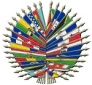 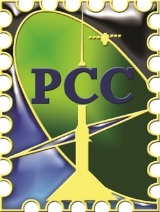 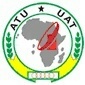 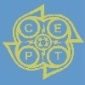 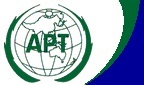 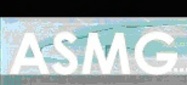 4
WRC-15 agenda item 1.12
to consider an extension of the current worldwide allocation to the Earth exploration-satellite (active) service in the frequency band 9 300-9 900 MHz by up to 600 MHz within the frequency bands 8 700-9 300 MHz and/or 9 900-10 500 MHz, in accordance with Resolution 651 (WRC‑12)

Resolution 651 (WRC‑12) calls for a possible extension of the current worldwide allocation to the EESS (active) in the frequency band 9 300-9 900 MHz by up to 600 MHz on a primary and/or secondary basis, as appropriate, within the frequency range 8 700‑9 300 MHz and/or 9 900-10 500 MHz while ensuring protection of existing services and taking due account of the safety services allocated in the frequency band 9 000 to 9 300 MHz.
5
WRC-15 agenda item 1.12
Method A − Primary EESS (active) allocation in the frequency band 9 900-10 500 MHz with 2 options: Method A1 (with two sub-options) and Method A2 (which includes PFD limits to protect FS).
Method B − Primary EESS (active) allocation in the frequency bands 9 200-9 300 MHz and 9 900-10 400 MHz with 2 options: Method B1 and Method B2 (which includes PFD limits to protect FS).
Method C − Primary EESS (active) allocation in the frequency bands 9 200-9 300 MHz and 10 000-10 100 MHz, and secondary allocation in the frequency band 9 900-10 000 MHz.
Method D − No change
6
AI 1.12 Regional Positons
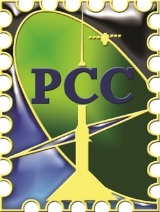 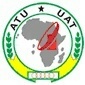 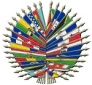 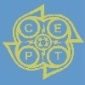 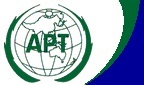 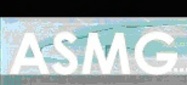 7
WRC-15 agenda item 1.13
to review No. 5.268 with a view to examining the possibility for increasing the 5 km distance limitation and allowing space research service (space-to-space) use for proximity operations by space vehicles communicating with an orbiting manned space vehicle, in accordance with Resolution 652 (WRC‑12)

Resolution 652 calls for sharing studies between SRS (space-to-space) systems communicating in proximity with orbiting manned space vehicles and systems operating in the fixed and mobile (except aeronautical mobile) services in the band 410-420 MHz; and for WRC-15 to consider modifying No. 5.268 to allow the removal or relaxation of the 5 km distance limitation without modifying the current pfd limits and to clarify more general use of the 410-420 MHz band for SRS (space‑to-space) systems beyond extra-vehicular activities.
8
WRC-15 agenda item 1.13
Method − The proposed method is to modify RR No. 5.268 to remove the 5 km distance limitation and not solely limit the use of the frequency band 410-420 MHz for extra-vehicular activities.
9
AI 1.13 Regional Positons
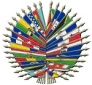 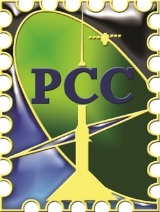 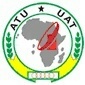 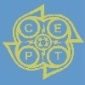 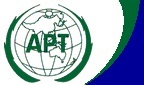 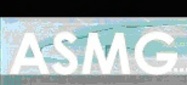 10
WRC-15 agenda item 1.14
to consider the feasibility of achieving a continuous reference time-scale, whether by the modification of Coordinated Universal Time (UTC) or some other method, and take appropriate action, in accordance with Resolution 653 (WRC-12) which calls for studies on the feasibility of achieving a continuous reference time-scale for dissemination by radiocommunication systems

Resolution 653 (WRC-12) recognizes that that a change in the reference time-scale may have operational and therefore economic consequences on telecommunications networks.
11
WRC-15 agenda item 1.14
Method A − Remove the leap second insertion or deletion from the definition of UTC in order to make it become a continuous time-scale and either (A1) retain the name UTC or (A2) adopt a new name.
Method B − Keep the current definition of UTC, disseminate the UTC time-scale and also disseminate a continuous time-scale (TAI) on an equal basis.
Method C − Keep the current definition of UTC and enable the recovery of the International Atomic Time (TAI) (C1) or disseminate another continuous system timescale (C2).
Method D − No change
12
AI 1.14 Regional Positons
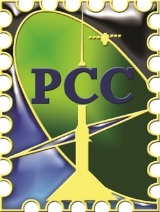 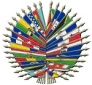 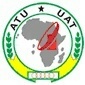 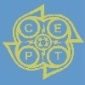 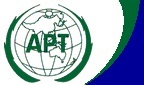 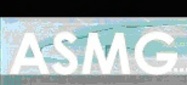 13
WRC-15 agenda item 9.2.1
to consider and approve the Report of the Director of the Radiocommunication Bureau, in accordance with Article 7 of the Convention on any difficulties or inconsistencies encountered in the application of the Radio Regulations:

 Issue of defining radio stations operating in the meteorological aids service
14
WRC-15 agenda item 9.2.1
Make modifications to RR Article 1 to include definitions of a radio station operating within the meteorological aids service (land and mobile).
15
AI 9.2.1 Regional Positons
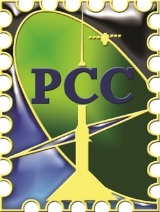 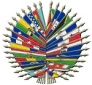 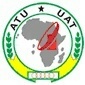 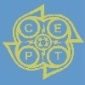 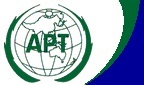 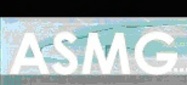 16
WRC-15 agenda item 9.2.2
to consider and approve the Report of the Director of the Radiocommunication Bureau, in accordance with Article 7 of the Convention on any difficulties or inconsistencies encountered in the application of the Radio Regulations:

 Clarification of the use of deep space allocations in regard to certain provisions of the Radio Regulations
17
WRC-15 agenda item 9.2.2
Method A − Add a provision to  Article 4 describing the permitted use of space research service (deep space) allocations near the Earth such as during launch, early orbit, flying by the Earth, and returning to the Earth.
Method B − Modify the definition of space research service in Article 1 to add specific provision for SRS (deep space) operations near the Earth.
18
AI 9.2.2 Regional Positons
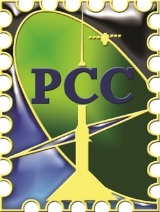 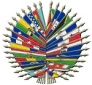 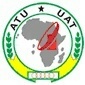 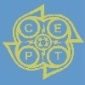 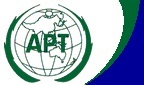 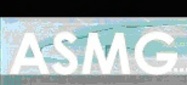 19